আজকের ক্লাসে
সবাইকে স্বাগতম
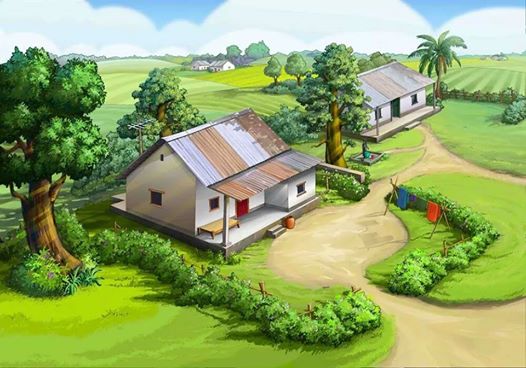 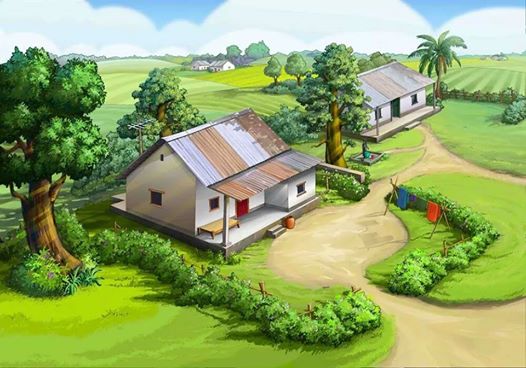 One Day One Word
গলা।
কণ্ঠ		-
শিক্ষক পরিচিতি
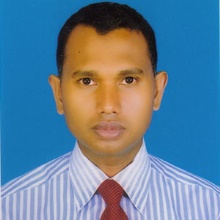 রুহুল আমীন
   সহকারি শিক্ষক
কেওয়া পশ্চিমখন্ড সরকারি প্রাথমিক বিদ্যালয়
শ্রীপুর,গাজীপুর
Gmail – ruhulefad11@gmail.com
মোবাইল নম্বরঃ ০১৯১১-১৫৬৪২7
পাঠ পরিচয়
শ্রেণিঃ দ্বিতীয়,	বিষয়ঃ বাংলা
সময়ঃ ৪০ মিনিট
পাঠের শিরোনামঃ আমাদের দেশ, পাঠ-২
তারিখ: ২০/১১/২০২০খ্রি:
পাঠের অংশঃ রাখাল বাজায় বাঁশি-----------সকলের মুখে হাসি, গান আর গান।
এসো একটি ভিডিও দেখি
ভিডিওটি দেখার জন্যে নিচের লিংক ব্যবহার করে ইউুটউব ওপেন করতে হবে।
https://www.youtube.com/watch?v=nle82583ODM
নিচের ছবিগুলো দেখ এবং ছবি সম্পর্কে বলো
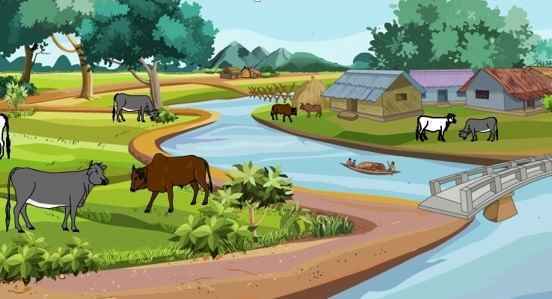 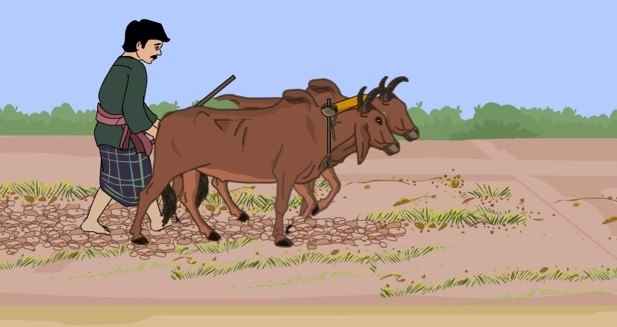 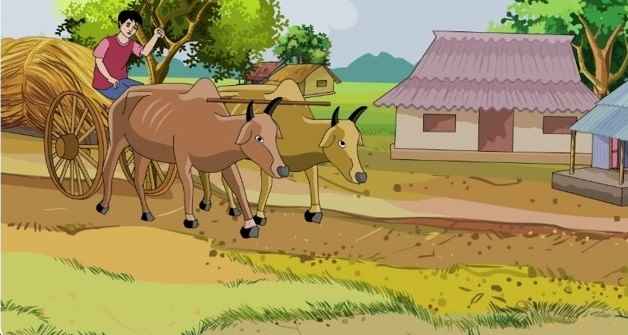 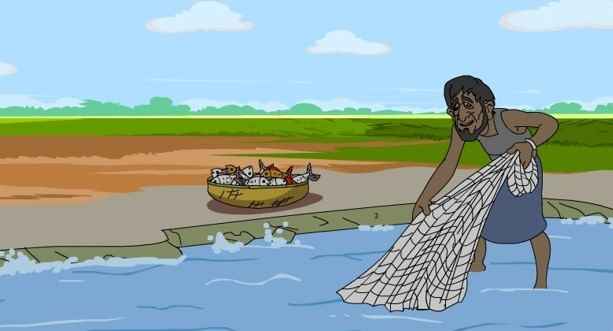 আজকে আমরা পড়বো
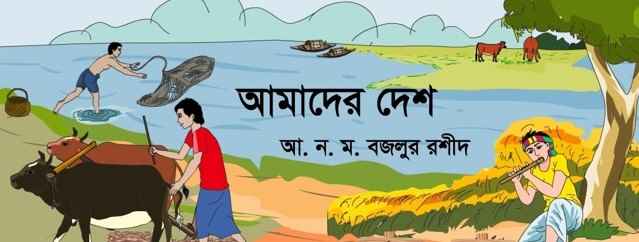 শিখন ফল সমুহ
* ২.২.১ কবিতা শুনে বুঝতে পারবে।
*২.২.২ নতুন শব্দের অর্থ বলতে পারবে। 
*২.২.২ প্রমিত উচ্চারণে ছড়া ও কবিতা আবৃত্তি করতে পারবে।
*২.৩.২ কবিতা সংশ্লিষ্ট প্রশ্নের উত্তর লিখতে পারবে।
এসো আজকের পাঠের নতুন শব্দের অর্থগুলো জেনে নেই
চাষা         -
যিনি চাষ করেন।
জন্মায়।
ফলে         -
এসো বই খুলি
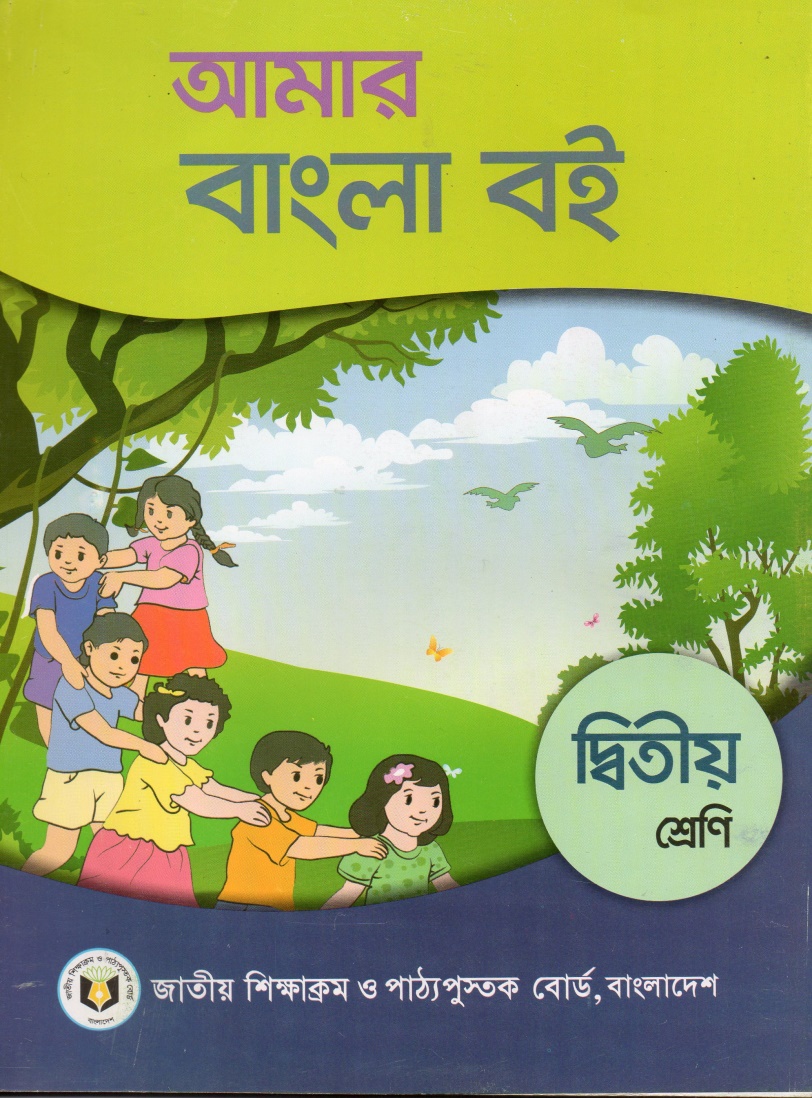 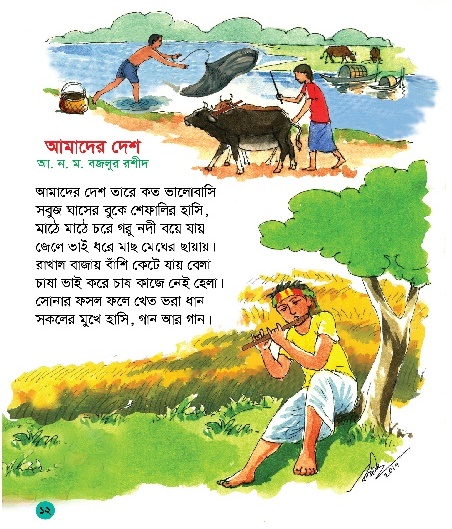 পৃষ্ঠা নং-১২
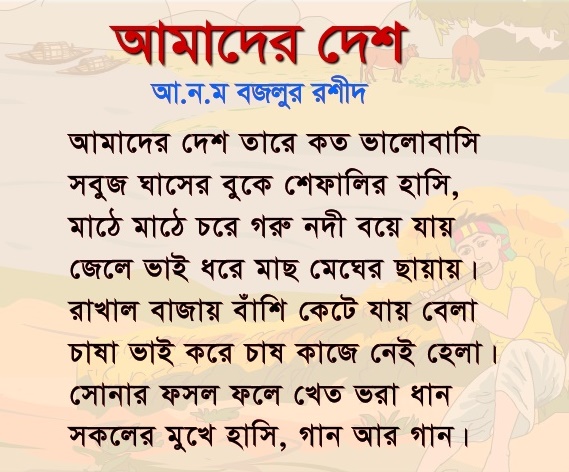 এসো পুরো কবিতাটি
 আবৃত্তি করি
আজকে আমরা শিখবো
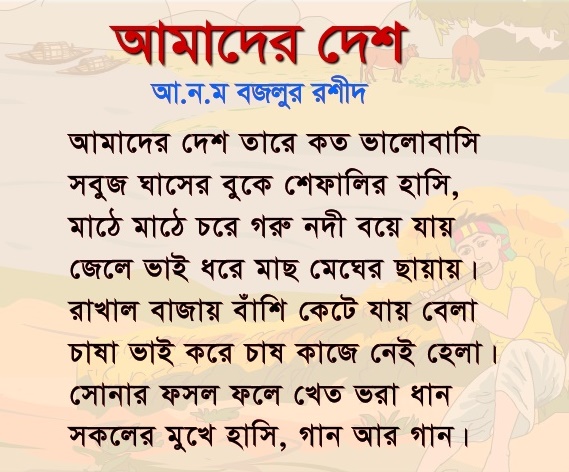 নিচের শব্দ সমূহ পাঠ থেকে খুঁজে বের কর
হেলা
ফলে
বাঁশি
আজকের পাঠের মূলবক্তব্য
আমাদের দেশটা অনেক সুন্দর। আমাদের দেশকে আমরা অনেক ভালো বাসি।
মূল্যায়ন
(ক) রাখাল কি বাঁজায়?
(খ) চাষা ভাই কী করেন?
রাখাল বাঁশি বাজায়।
চাষা ভাই চাষ করেন।
বাড়ির কাজ
কবিতাটি শুদ্ধ ও প্রমিত উচ্চারণে আবৃত্তি করবে এবং মুখস্ত করে খাতায় লিখবে।
আজ আর নয়
সবাইকে ধন্যবাদ
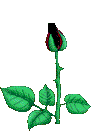 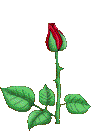 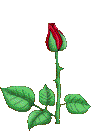 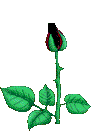 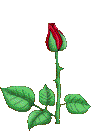 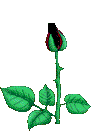